World City Bar Leaders
Conference in Warschau
September 11. – 14., 2019
Report of the Rechtsanwaltskammer Frankfurt
Rechtsanwalt Dr. Michael Griem
Präsident der Rechtsanwaltskammer Frankfurt am Main
Content
Statistical Data about Foreign Lawyers in Germany
	Germany
Rechtsanwaltskammer Frankfurt am Main
Realtity beyond the statistical data

 Legislation relating to European Lawyers

Legislation relating to WTO-Lawyers
I.
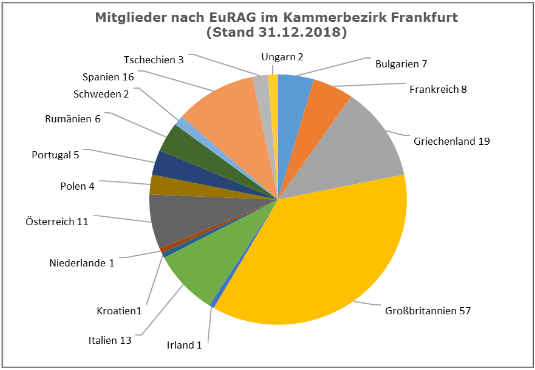 I.
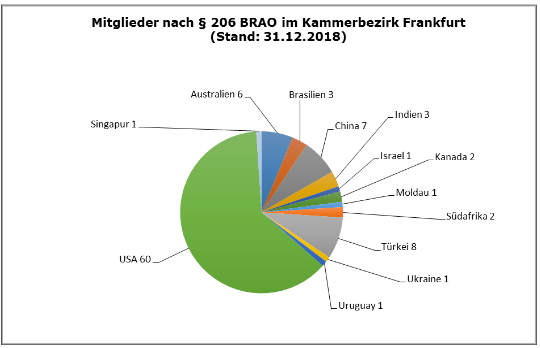 II.
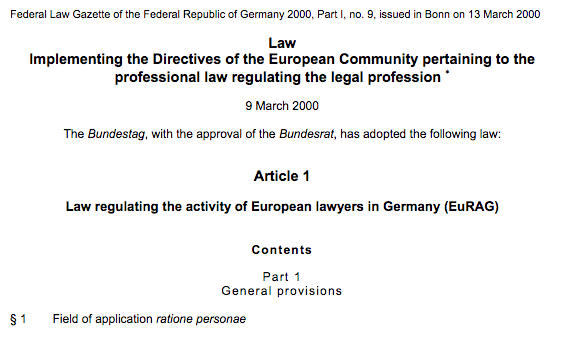 II.
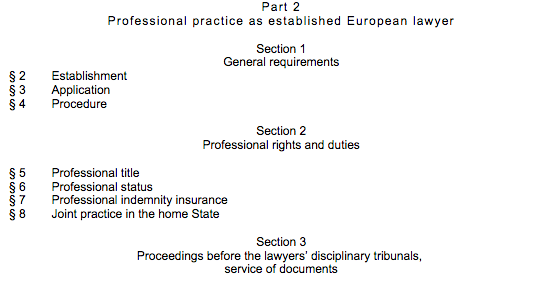 II.
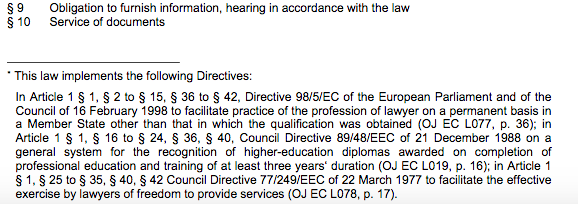 II.
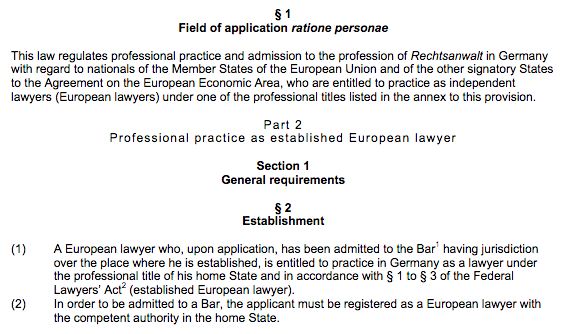 II.
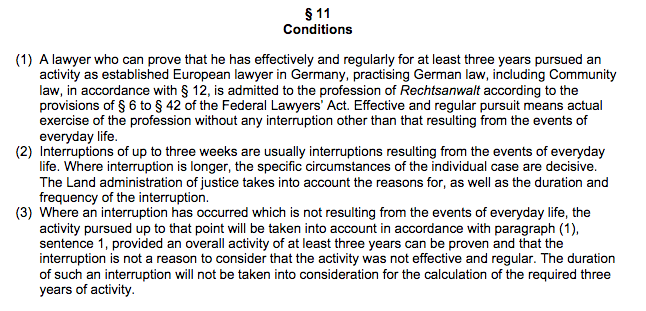 II.
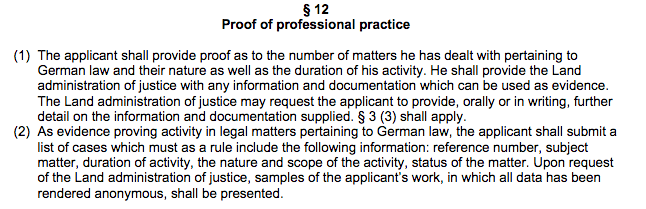 III.
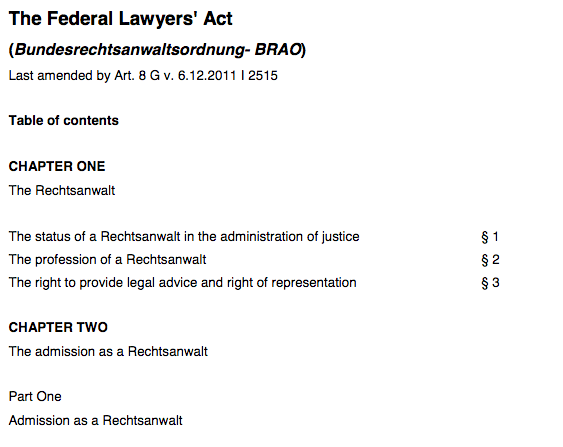 III.
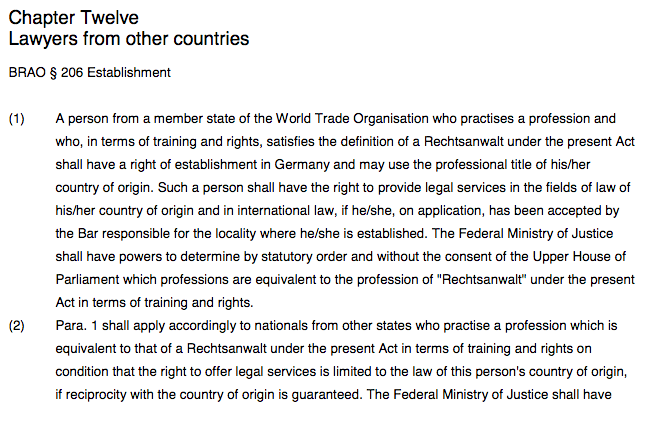 III.
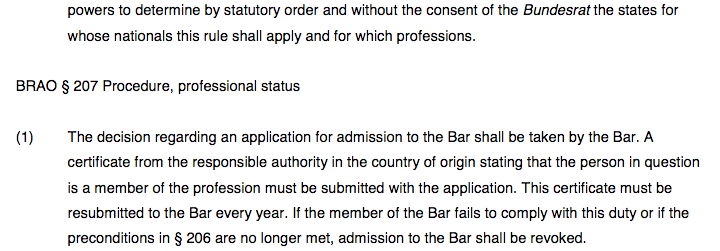 III.
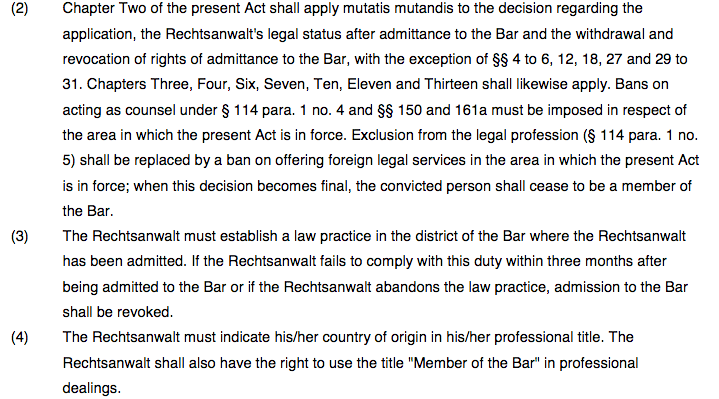 III.
Verordnung zur Durchführung des § 206 der Bundesrechtsanwaltsordnung
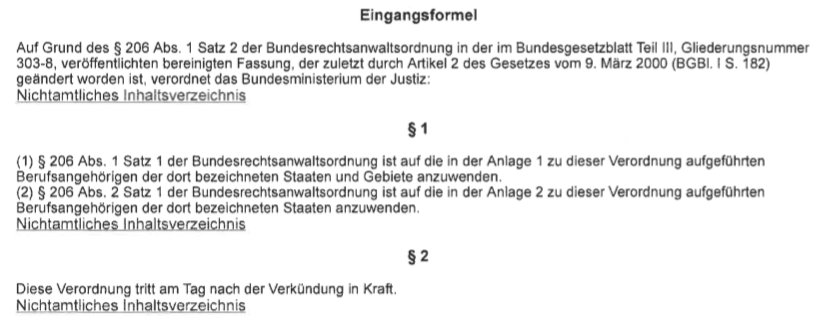 III.
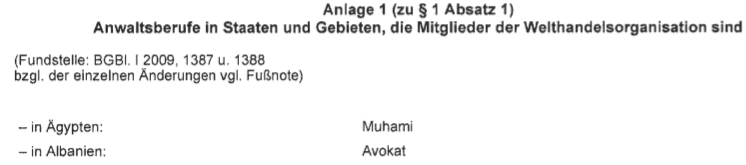 III.
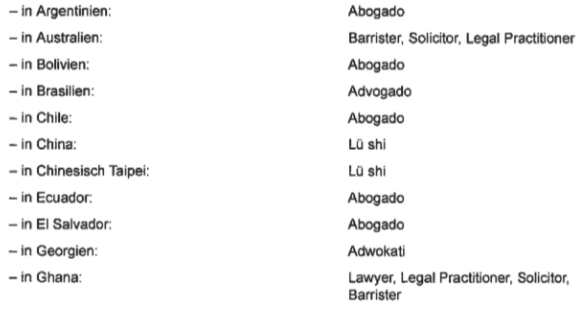 III.
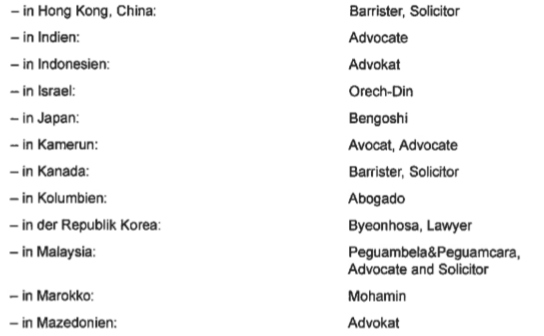 III.
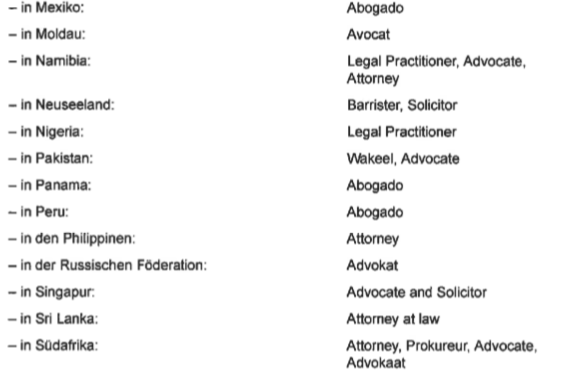 III.
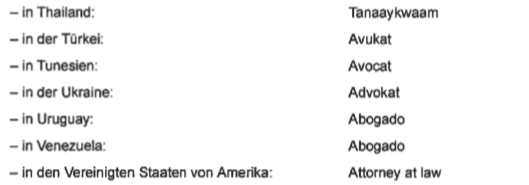 Thank your for your attention!